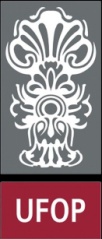 Universidade Federal de Ouro Preto - UFOP 
Departamento de Computação  - DECOM
Comissão da Disciplina Programação de Computadores I – CDPCIProgramação de Computadores I – BCC701
www.decom.ufop.br/bcc701
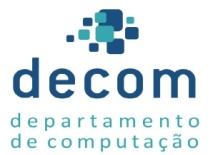 Aula Teórica 02
Material Didático Unificado.
1
Conteúdos da Aula
Variáveis
Instrução de Atribuição
Expressão da Linguagem
Operadores Aritméticos
Funções Elementares
Valores Predefinidos
Precedência e Associatividade de Operadores
Instruções de Entrada de Dados e Saída de Dados
Exercícios
2
Variáveis
3
Definição
Variáveis correspondem a nomes para endereços de memória que são gerenciados pelo Scilab.

 Os endereços indicam a localização do local de armazenamento das informações na memória.

 O programador não precisa ter qualquer ideia de como tal gerência é realizada.
4
Nomes de Variáveis
Para dar nomes a variáveis, algumas regras deve ser seguidas: 
Não podem conter acentos e nem espaços;
Não podem iniciar com números;
Além das letras e caracteres alpha numéricos, pode conter os seguintes caracteres:  #     $     _     ?     !

É recomendado que variáveis tenham nomes significativos.

Scilab é sensível a maiúsculas e minúsculas, ou seja: Nome ~= nome ~= NOME
5
Nomes de Variáveis
A escolha de nomes significativos para as variáveis ajuda ao programador entender o que o programa faz e a prevenir erros.

Nomes válidos:
	a
	total_de_alunos 
	#funcionarios	
	%valor

Nomes inválidos
	1Aluno (o primeiro caractere é um algarismo)
	total de alunos (tem espaços)
	José (é acentuado)
6
Instruções de atribuição
7
Instrução de Atribuição
Uma instrução de atribuição armazena um valor na memória. Sua forma é: 
<variável> = <expressão>

 <variável>: se não existia, passa a existir na memória; se existia, o antigo valor será substituído pelo valor corrente definido pela expressão.

 na execução da instrução, a <expressão> é calculada e o resultado é atribuído à <variável>.
8
Expressão da Linguagem
Uma expressão é:

um valor numérico: 2  ou 2.7698 ou 0.00023
uma função elementar do Scilab: sin, cos, etc.
variáveis previamente definidas.
uma expressão entre parênteses.
uma expressão aritmética: composição de duas, ou mais, expressões e operadores aritméticos.
9
Expressão – Variável - Atribuição
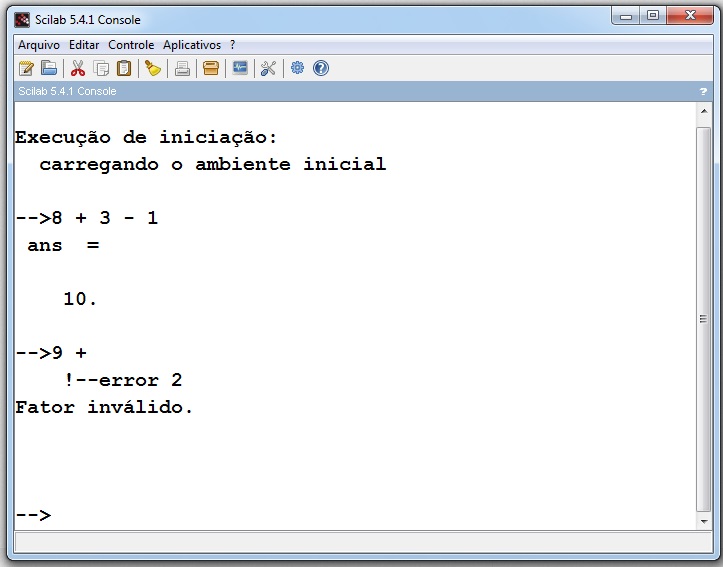 O Scilab usa uma variável default, ans, quando uma expressão é digitada no prompt
e não é atribuída a uma variável.
O segundo fator está ausente na expressão aritmética.
10
Expressão – Variável - Atribuição
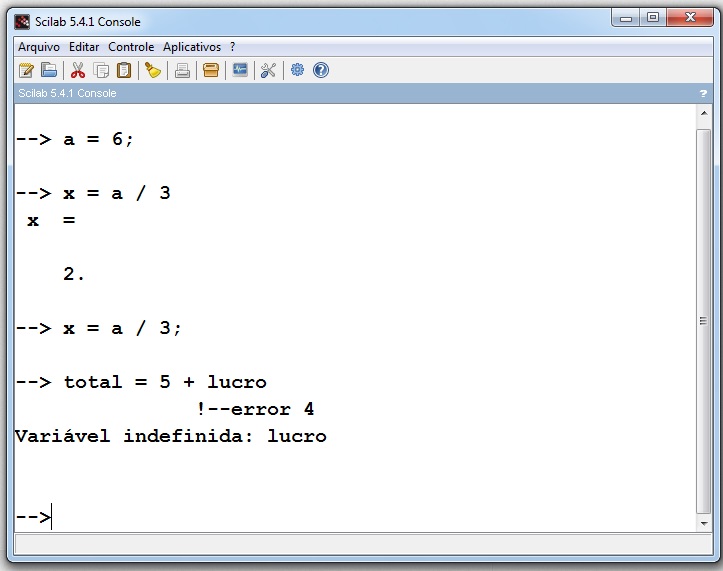 As variáveis de um expressão, do lado direito de uma atribuição, devem estar definidas.
Não foi definido um valor para a variável lucro !
11
Expressão – Variável - Atribuição
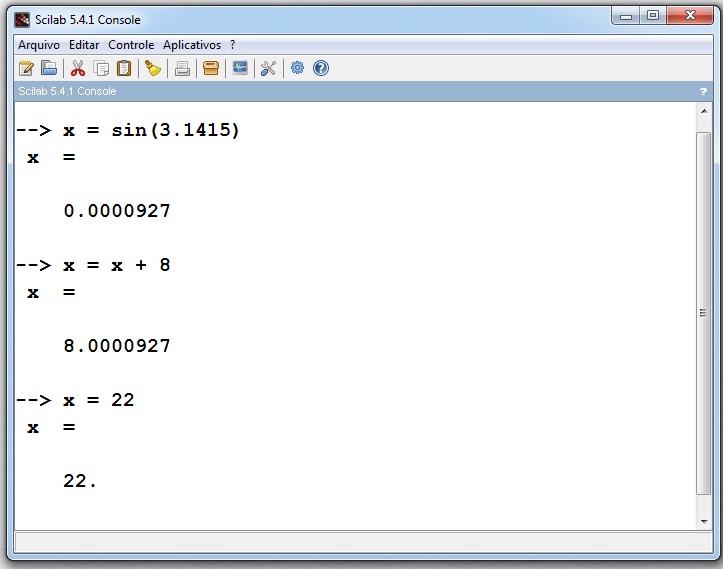 Uma função elementar do Scilab pode constituir uma expressão.
Expressão do lado direito: o valor corrente de x é adicionado a 8, resultando em 8.0000927; O valor final é atribuído a x.
O valor da expressão do lado direito da atribuição, 22, é atribuído à variável x; o antigo valor é substituído na memória.
12
Operadores aritméticosFunções elementaresValores Predefinidos
13
Operadores Aritméticos
A linguagem SciLab possui os operadores aritméticos:
14
Funções Elementares
São exemplos de funções implementadas no SciLab:












OBS: Nas funções trigonométricas os ângulos devem ser usados em radianos.
15
Valores Pré-Definidos
O SciLab possui alguns valores pré-definidos, alguns exemplos:









Como o Scilab é sensível a maiúsculas e minúsculas, não será possível usar %PI, %Pi, %Inf, ou qualquer variação desta natureza.
16
Precedência e associatividade de operadores
17
Precedência de Operadores
A precedência de operadores indica qual operador deverá ser executado primeiro.

 Assim, na expressão aritmética  2 + 3 * 6 , a subexpressão  3 * 6  é executada primeiro.

 Portanto, tem-se como resultado para a expressão o valor 20.
18
Precedência de Operadores
Para a expressão:
		2^3*4
		o valor resultante será:
			2^12 = 4096 ?
		ou o valor será:
 2^3 * 4 = 8 * 4 = 32 ?

Para respondermos esta pergunta, além do conhecimento da precedência (prioridade) dos operadores envolvidos, devemos saber também qual são as suas associatividades.
19
Precedência de Operadores
A tabela abaixo define a precedência e a associatividade para alguns operadores:








Exemplos:
2+10/5		 10/5 é avaliada primeiro
A+B/C+D	  B/C é avaliada primeiro
R*3+B^3/2+1	  B^3 é avaliada primeiro
20
Associatividade de Operadores
Associatividade é a regra usada quando os operadores têm a mesma prioridade.

Por exemplo, para as operações de adição e subtração (que possuem mesma prioridade) a regra de associatividade diz que a operação mais a esquerda é avaliada primeiro:
		A-B+C+D	  	A-B é avaliada primeiro, pois 				está mais à esquerda.

   O mesmo vale para multiplicação e divisão.
21
Associatividade de Operadores
Mas, para potenciação, a regra da associatividade diz que a operação mais a direita deve ser avaliada primeiro:

	A^B^C^D	   	C^D é avaliada primeiro, pois 				está mais à direita.
22
Quebra da Precedência
A precedência de operadores pode ser alterada mediante o uso de parênteses. Ex:

(A + 4) / 3 
A + 4 é avaliada primeiro

(A - B) / (C + D)
A - B é avaliada primeiro,  depois a soma e por último a divisão

R * 3 + B^(3 / 2) + 1
3 / 2 é avaliada primeiro
23
Instruções de entrada e saída de dados
24
Instrução de Entrada de Dados
O comando de atribuição é a forma que o programador possui para armazenar valores numéricos, dentre outros, na memória do computador.

Outra possibilidade que dispõe o programador, é a utilização do comando de leitura de dados pelo teclado, input.

Este comando permite o armazenamento de valores diferentes para uma mesma variável, a cada execução do programa.

A seguir, a sintaxe geral do comando input.
25
Instrução de Entrada de Dados
Sintaxe geral do comando input: 

<variável> = input( <frase> )

Onde:
     <variável> é uma variável que representará a posição da memória que armazenará o valor digitado.

     <frase> é uma string que informa ao usuário qual o dado que ele deve digitar nesta interação. A string deve estar entre aspas duplas.
26
Instrução de Entrada de Dados
Suponha que o programador deseje solicitar ao usuário a quantidade de alunos de uma sala de aula e armazená-la na variável qtd_alunos. 

Isso pode ser realizado pela instrução:


qtd_alunos = input(“DIGITE A QUANTIDADE DE ALUNOS: ”);
27
Instrução de Saída de Dados
Após um dado ser armazenado em uma variável, seja por atribuição ou por leitura, o mesmo pode ser exibido na tela do computador através do comando printf, o qual tem a seguinte sintaxe geral:

printf(<frase>, <lista de expressões>)
28
Instrução de Saída de Dados
Onde:
<frase> é a sentença que se quer imprimir na tela, e que pode estar entremeada por códigos de formato como %g.

 %g é um código de formato geral para expressões com valores numéricos (veremos em seguida expressões com outros tipos de valores).

 existem vários outros códigos de formato como %d, %f ou %s, que exploraremos em exercícios e em outros exemplos futuramente.
29
Instrução de Saída de Dados
Onde:
<lista de expressões> é uma lista de expressões separadas por vírgulas, que são calculadas no momento da execução do comando. 

     As expressões na lista são mapeadas uma a uma nos códigos de formato, na mesma sequência em que aparecem na <frase>, e a sentença impressa é obtida pela substituição do valor da expressão na posição marcada pelo código de formato.
30
Instrução de Saída de Dados
Por exemplo, o código abaixo:

x = 30;
Y = 60;
printf(“PRIMEIRO:%g SEGUNDO :%g”, X, Y);


Vai ter como saída:
- -> PRIMEIRO: 30 SEGUNDO: 60
31
Exercícios
32
Exercícios
Codifique os programas a seguir na linguagem Scilab. Utilize comentários e mensagens textuais para o usuário

Codifique um programa que leia dois valores. O programa calcula a soma desses valores, armazenando-a em uma variável. A seguir o programa imprime o resultado da soma.

Modifique o programa anterior, onde o resultado de (1) será o numerador de uma divisão. O denominador será um novo valor lido pelo teclado. O programa imprime o resultado final da divisão.
33
Exercícios
Crie um programa que imprima a hipotenusa de um triangulo retângulo de acordo com a leitura de seus catetos.

Crie um programa que leia do teclado um valor de temperatura em graus Celsius (°C), calcule e imprima essa temperatura em graus Farenheit (°F) e em graus Kelvin (°K).OBS.:	°F = °C × 1.8 + 32		°K = °C + 273.15
34